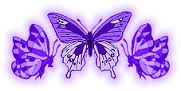 Συστηματικός Ερυθηματώδης Λύκος και Σύνδρομο Sweet… ή όχι
Δρ Δήμητρα Νικηφόρου
Γ.Ν. Λεμεσού και Γ.Ν. Πάφου
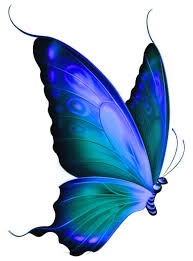 Ιστορικό
77 ετών
Ατομικό ιστορικό
Ca νεφρού, νεφρεκτομή Δε 2003
Ήπια ΧΝΑ 
ΑΥ
Δυσλιπιδαιμία
Υπερουριχαιμία
1η νοσηλεία 24/2/2016-17/3/16
Λόγος εισαγωγής
Απώλεια βάρους
Ανορεξία 
Καταβολή
Βράγχος φωνής 
Από διμήνου Περιοφθαλμικό οίδημα με ερυθρότητα βλεφάρων
Αρθραλγία
Διαρροϊκές κενώσεις από εβδομάδες
Αγωγή 
Allopurinol
Omeprazole
Methyldopa
Simvastatin
Lasix
Έλεγχος για Ca νεφρού: σταθερά 
CT 12/2015: οζώδης αλλοίωση πνεύμονα 1cm (οπίσθιο τμήμα Δε άνω λοβού). Κοιλία χιε (πολλαπλές φλοιώδεις κύστεις αρ νεφρού). 
Υπό παρακολούθηση από ογκολόγο
Λόγω χρ. πρωτεινουρίας έγινε έλεγχος από τον θεράποντα Ν/Φ
Ανοσολογικός 2015
ΑΝΑ (-), αντι-dsDNA (-)
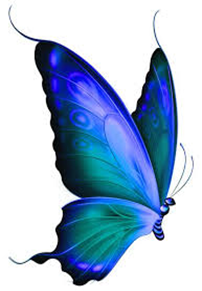 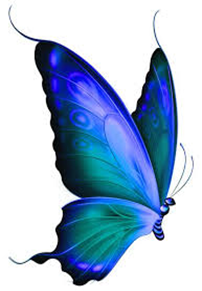 Κλινική εικόνα
Ακρόαση: S1,S2 SR, ΑΨ: ήπιοι τριζ. Βάσεων, Ε.Η.: κφ
LN: (-) 
Οίδημα άνω και κάτω βλεφάρων με ερυθρότητα
Πυρετική κίνηση
Μυϊκή ισχύς κφ
Περιορισμός ROM ώμων (χρόνιο πρόβλημα), έγερση οκ
Διάχυτο οίδημα α. χειρών
ΠΔ (-)
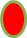 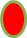 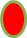 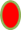 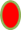 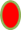 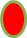 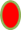 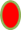 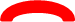 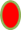 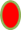 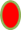 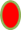 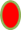 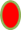 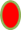 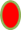 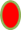 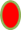 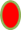 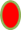 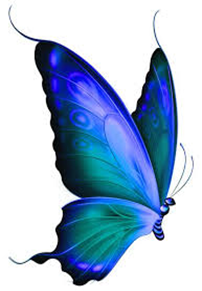 Έλεγχος
Cr 1,42-2,52
LFTs ήπια αύξηση, γGT 162  ALP 150
TP/Alb 4,9/2,1
Λευκοπενία-λεμφοπενία WBC/Lymph 2920/370
Αναιμία Hb 9.8 
Πλακάκι: κφ κύτταρα
CRP  42.8
 ESR 86
Ούρα 24h: 700mg/24h
Γ.Ο.: WBC (+) μικτή ανάπτυξη μικροβίων 
Καλλιέργεια κοπράνων (-)
TSH κφ
CA 153: 60.7
Ανοσολογικός: 
ANA 8,2 IIFA (-)
Anti-Ro 207
Συμπλήρωμα κφ
Μικροσκοπική ούρων: δύσμορφα ερυθρά (-)
Ig κφ
Λοιμώξεις
ΩΡΛ εκτίμηση: ουδέν
Ο/Φ: αλλεργία?
U/S κοιλίας: φλοιώδεις κύστεις αρ νεφρού, λοιπά κφ
U/S θυρεοειδούς: ανομοιογενής ηχοδομή με πολλαπλούς όζους μικτής σύστασης (1.6cm)
CT εγκεφάλου, κόλπων προσώπου: χπε
U/S καρδιάς: χπε
Γαστροσκόπηση: γαστρίτιδα, 12δακτυλίτιδα, H. pylori: (+)
Μαστογραφία: διάσπαρτες αποτιτανώσεις χωρίς στοιχεία κακοήθειας
CXR χπε
α/α: ΟΑ αλλοιώσεις άκρων χειρών, ασβέστωση 2ης ΜΚΦ
Επόμενες μέρες
Πτώση Hb 9.8  7.8 mg/dl
WBC
CRP 42.8 59.78 29.99
Συνεχίζουν διαρροϊκές κενώσεις
Πυρετός 38,4°C
Αίμα στα κόπρανα (-)
Mantoux (-)
CT Θώρακος: Ινώδη στοιχεία άμφω (ήπια) LN<1cm, μόλις υποσημαινόμενη υπεζωκοτική συλλογή δε
CT κοιλίας: φλοικές κύστεις αρ νεφρού. Λοιπά κφ

Θρομβοφλεβίτιδα δε α. χειρός 
Καλ. Αίματος staphylococcus aerius
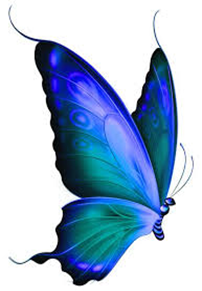 Εκτίμηση
Αρθρίτιδα ΜΚΦ εμμένουσα λεμφοπενία, αναιμία και άτυπο εξάνθημα, ΑΝΑ (+) anti-Ro (+), πλευριτική συλλογή
Πιθ. ΣΕΛ
Εμπύρετο με διαρροϊκές κενώσεις
Αναμονή αποτελεσμάτων για λοιμώξεις 
Ενδονοσοκομιακή επιλοίμωξη
Ca, μέτα?

Η ασθενής εξήρθε με αντιβίωση (augmentin) σε αναμονή των αποτελεσμάτων
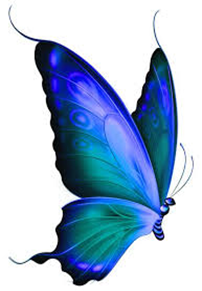 2η νοσηλεία 22/3/16-30/3/16
Αδυναμία, καταβολή
Συχνοουρία 
Εμπύρετο (37,8°)
Νέο εξάνθημα………αγκώνες, 
Επιμένει το περικογχικό οίδημα (βλεφάρων)
Αρθρίτιδα δε 2ης ΜΚΦ
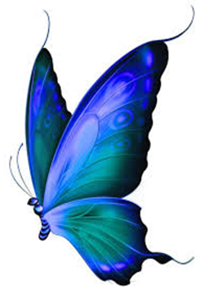 Έλεγχος
WBC: λεμφοπενία 1900/330
Αναιμία 7.5 
CRP 16.49
Άνοδος ηπατικών
C3/C4: 84/12
Anti-CCP (-)
Λεύκωμα ούρων 24ώρου: 2828mg/24h
Διοισοφάγειο U/S: απουσία εκβλαστήσεων, μικρή MR
CMV, EBV, Coxsackie, echo virus, HSV (-)
Ricketsia (-)

Ούρα: Pseudomonada aeruginosa
κόπρανα: 
Σιγκέλλα (-)
Σαλμονέλλα (-)
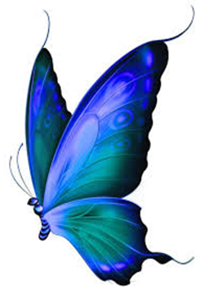 Εκτίμηση
Η ασθενής είναι ακόμα σε αντιβίωση με augmentin
Ουρολοίμωξη, μικροοργανισμός ανθεκτικός στο αντιβιοτικό
Αλλαγή σε  Tienam
Προγραμματισμός 
Οστεομυελική
Βιοψία δέρματος
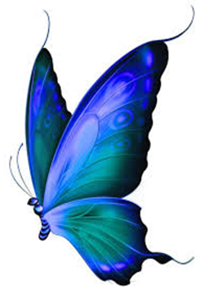 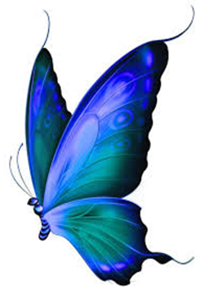 3η νοσηλεία 20-27/4/2016
Αδυναμία, καταβολή
Επιμένει η αρθρίτιδα ΜΚΦ, εφφ
Εξάνθημα αγκώνων και ΜΤΦ, επώδυνο με εξέλκωση
Εξάνθημα άκρων χειρών (δακτύλων) ερυθρό ήπια υπερκερατωσικό, φλεγμονώδες, επώδυνο
Συνοδός κνησμός
Έλεγχος
Επιμένει η αναιμία και η λεμφοπενία
Πλακάκι κφ
Coomps IgG 1-2 (+) IgG/C3 (-)
Φερριτίνη2055
Ούρα 24h 1600mg/24h
Γ.Ο. ερυθρά (-) λευκά (-)
Επιδείνωση ηπατικών
C3, C4 κφ
Καλλιέργεια αίματος (-)
ΑΝΑ 19, αντι-Ro 412
Coxiela burnetti 
Phase  I total IgG/IgM (+), IgG (+), IgM (-)
Phase II IgG/IgM (+)1/1, IgG (+), IgM (-) 
Πρόσφατη λοίμωξη?
Βιοψία δέρματος μυός: μυς κφ, ήπια δερματική αγγειίτιδα (ανοσοφθορισμός δεν έγινε)
CT πνεύμονα: παχυπλευρίτιδα δε, μικρή υπεζοκωτική συλλογή αρ, LN (13.1mm), νέα οζώδης σκίαση αρ βάσης 14.3mm,ινώδη στοιχεία με βρογχεκτασίες δε βάσης,
Π/Ν: ατελεκτασία μάλλον παρά οζίδιο, πιθανή πνευμονία
U/S κοιλιάς: μέτρια προς μεγάλη λιπώδης διήθηση ήπατος
Κολονοσκόπηση: αγγειοδυσπλασία, πολύποδας εντέρου. Ιστολογική: ήπια μη ειδική κολίτιδα
Οστεομυελική βιοψία: μικρού βαθμού ελάττωση της ερυθράς σειράς με στροφή προς τα αρ. χωρίς στοιχεία κακοήθειας
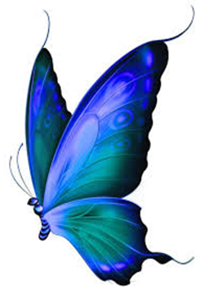 Εκτίμηση και οδηγίες
Coxiella burnetti
Vibramycin 

Κάλυψη λόγω πρόσφατης λοίμωξης

Πυρετός
Μυαλγία/καταβολή
Διάρροιες
Κεφαλαλγία 
Phase  I και Phase II θετική
SEL
Medrol 24mg


Λεμφοπενία
Αναιμία
ΑΝΑ, anti-Ro
Αρθρίτιδα
Μικρή ΥΣ
Αγγειίτιδα δέρματος
Αλλά τα έλκη στο δέρμα δεν μπορούν να αποδοθούν στο ΣΕΛ
4η εισαγωγή 30/5-11/6
Οδονταλγία
Υπερκοιλιακή ταχυκαρδία …ανάταξη
Νέο εξάνθημα στο ζυγωματικό, στο γλουτό, στο κεφάλι κροταφικά και στο μέτωπο (σε αποδρομή)
Ήπιος ξηρός βήχας με ήπια ακροαστικά
CXR επίταση διάμεσου δικτύου
Χωρίς πυρετό … ήπια π. κίνηση
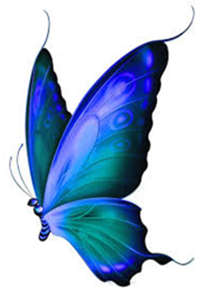 Το τελευταίο μήνα
Βιοψία ελάσσονος σιελογόνου: λεμφοκυτταρική διήθηση σιελογόνου αδένα
Εξάνθημα επιμένει ιδιαίτερα επώδυνο
Αρθρώσεις βελτιωμένες
Αύξηση δόσης κορτιζόνης Medrol 32mg
Παρουσίασε τρόμο και αδυναμία (από κορτιζόνη?)
Έλεγχος
Λεμφοπενία
Αναιμία 
Αυξομείωση ηπατικών
Επιδείνωση  Cr
C3, C4 κφ
IgG,M,A  κφ
Επιδείνωση λευκώματος ούρων 24ώρου 7200mg/24h
Γ.Ο.: RBC, WBC (-) 
Νέα βιοψία από γλουτό
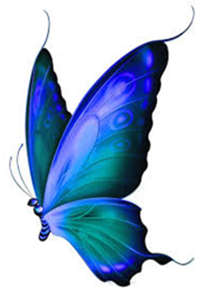 Εκτίμηση-οδηγίες
Δεν ανταποκρίνεται στην κορτιζόνη
Υποτροπιάζουσες λοιμώξεις
Προσθήκη υδροξυχλωροκίνης
5η εισαγωγή 4/7-11/8/16
Βιοψία δέρματος: εκτεταμένη εξέλκωση της επιδερμίδας με νέκρωση του θηλώδους χορίου με ινική και πολυμορφοπύρηνα. Στο δικτυωτό χόριο και υποδόριο παρατηρείται εντόνου βαθμού οξεία φλεγμονώδης κυτταρική διήθηση με περιαγγειακή και διάχυτη κατανομή και κατακερματισμό των ουδ. Πολυμορφοπύρηνων και δημιουργία πυρηνικής κόνης. Χωρίς στοιχεία αγγειίτιδας, ΣΕΛ, ή κακοήθειας. Οξεία ουδετεροφιλική δερματίτιδα. Sweet’s Syndrome

Εισαγωγή για ώσεις Solumedrol 1gr
Κολχικίνη

Παρά την αγωγή η ασθενής αισθάνεται αδυναμία,
Κατά τη νοσηλεία της παρουσιάζει
ΟΠΟ
SVT, AF
Προοδευτική μείωση WBC, και PLTs 

Νέα CT πνεύμονα: περιοχές πύκνωσης με συνοδό εικόνα θαμβής υάλου. Μέτρια υπεζωκοτική συλλογή δε και μέτρια προς μεγάλη αρ. υποσημαινόμενη περικαρδιακή συλλογή
U/S Διάταση LA, μειωμένη συσταλτικότηταα LV, ήπια προς μέτρια MR, ήπια TR, EF45-50% RVSP 45mmHg
Πορεία
Αύξηση δεικτών φλεγμωνής, επιδείνωση Cr
Έντονη μυϊκή αδυναμία
Διαρροϊκές κενώσεις
Καλλιέργεια κοπράνων:
Σαλμονέλα (-) σιγκέλα (-)
Clostridium diff. antig (+)
IgG 373 (700-1600)
Πανκυτταροπενία
ΗΜΓ: σοβαρή μυοπάθεια μάλλον από κορτικοειδή. Σοβαρή χρόνια νευροπάθεια
TSH:0.314 
B12, FA: κφ
Mayer (+)
Λοίμωξη και ΣΕΛ
Σύνδρομο Sweet
Επανάληψη οστεομυελικής 

ivIG
Meronem +Flagyl
Medrol

Μεταγγίσεις αίματος και αιμοπεταλίων
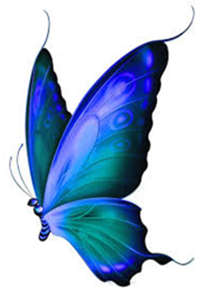 Προοδευτική επιδείνωση μυϊκής αδυναμίας
Επιμένει η πανκυτταροπενία
Υποτροπιάζουσες λοιμώξεις

Η ασθενής καταλήγει με σηπτική καταπληξία
Σύνδρομο Sweet’s (οξεία ουδετεροφιλική δερματίτιδα)
Πυρετός
Επώδυνες ερυθηματώδεις βλάβες δέρματος
Ουδετεροφιλία
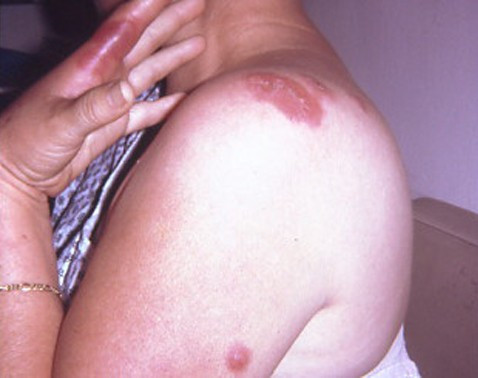 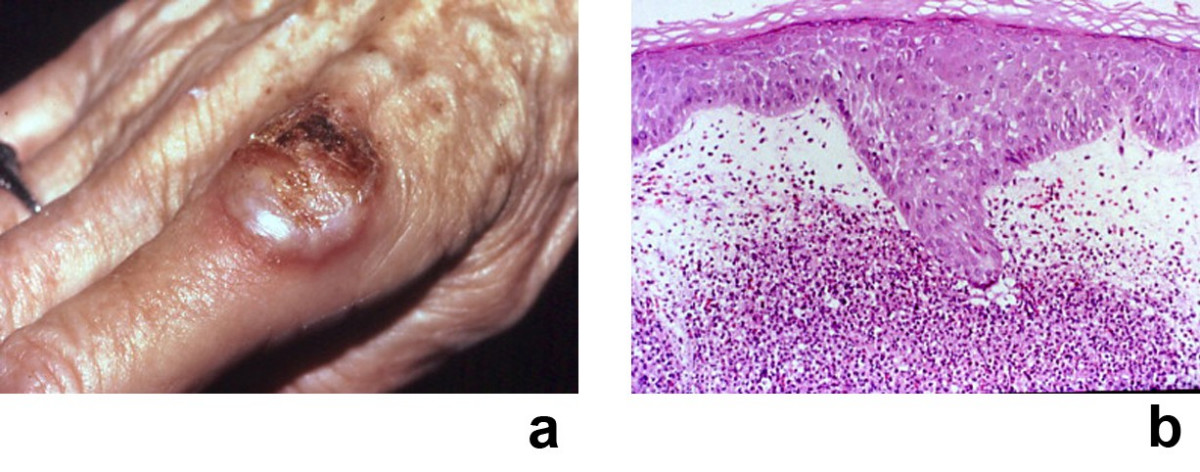 Αιτίες
Sun exposure
Upper respiratory tract infection (eg chest infection, streptococcal throat infection)
Inflammatory bowel disease (eg ulcerative colitis or Crohn disease)
Rheumatoid arthritis , lupus erythematosus and relapsing polychondritis
Blood disorders including leukaemia (most often acute myelogenous leukaemia or myelodysplastic syndromes). These may cause histiocytoid Sweet syndrome (see above).
Internal cancer usually of bowel, genitourinary organ or breast
Pregnancy
Gastrointestinal infection (eg campylobacter)
Vaccination
Drugs, including azathioprine, granulocyte colony stimulating factor (G-CSF), nonsteroidal anti-inflammatory medications, cotrimoxazole and other antibiotics, TNFα inhibitors, carbamazepine and several others
Immunodeficiency
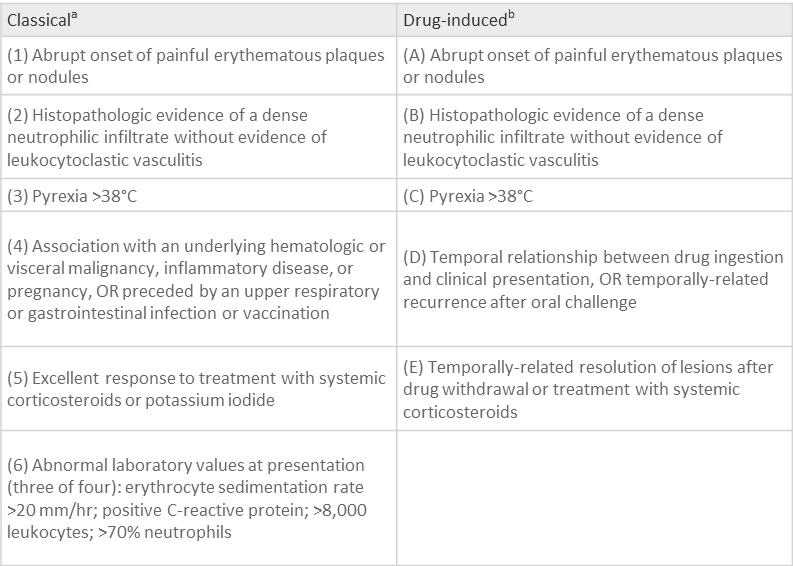 Διαγνωστικά κριτήρια
Extracutaneous manifestations of Sweet's syndrome
Bonε: Acute sterile arthritis, arthralgias, focal aseptic osteitis, pigmented villonodular synovitis, sterile osteomyelitis (chronic recurrent multifocal osteomyelitis) [12,32,44,164,212-215].
Central nervous system: Acute benign encephalitis, aseptic meningitis, brain SPECT abnormalities, brain stem lesions, cerebrospinal fluid abnormalities, computerized axial tomography abnormalities, electroencephalogram abnormalities, encephalitis, Guillain-Barre syndrome, idiopathic hypertrophic cranial pachymeningitis, idiopathic progressive bilateral sensorineural hearing loss, magnetic resonance imaging abnormalities, neurologic symptoms, "neuro-Sweet disease", pareses of central origin, polyneuropathy, psychiatric symptoms [33,68,212-229,423].
Ears: Tender red nodules and pustules that coalesced to form plaques in the external auditory canal and the tympanic membrane [230].
Eyes: Blepharitis, conjunctival erythematous lesions with tissue biopsy showing neutrophilic inflammation, conjunctival hemorrhage, conjunctivitis, dacryoadenitis, episcleritis, glaucoma, iridocyclitis, iritis, limbal nodules, ocular congestion, periocular swelling, peripheral ulcerative keratitis, retinal vasculitis, scleritis, uveitis [12,20,26,88,101,185,202,214,229,231-239,421].
Kidneys: Mesangiocapillary glomerulonephritis, urinalysis abnormalities (hematuria and proteinuria) [16,17,25,26,73].
Intestines: Intestine with extensive and diffuse neutrophilic inflammation, neutrophilic ileal infiltrate, pancolitis (culture-negative) [36,203,240,241].
Liver: Hepatic portal triad with neutrophilic inflammation, hepatic serum enzyme abnormalities, hepatomegaly [12,16,17,20,25,26,212,224,242].
Heart: Aortic stenosis (segmental), aortitis (neutrophilic and segmental), cardiomegaly, coronary artery occlusion, heart failure, myocardial infiltration by neutrophils, vascular (aorta, bracheocephalic trunk and coronary arteries) dilatation [243-247].
Lung: Bronchi (main stem) with red-bordered pustules, bronchi with neutrophilic inflammation, pleural effusion showing abundant neutrophils without microorganisms, progressive pharyngeal mucosal infiltration and edema resulting in upper-airway obstruction, and chest roentgenogram abnormalities: corticosteroid-responsive culture-negative infiltratives, pulmonary tissue with neutrophilic inflammation [17,20,73,101,138,139,165,205,212,246-251,434].
Mouth: Aphthous-like superficial lesions (buccal mucosa, tongue), bullae and vesicles (hemorrhagic: labial and gingival mucosa), gingival hyperplasia, necrotizing ulcerative periodontitis, nodules (necrotic: labial mucosa), papules (macerated: palate and tongue), pustules (individual and grouped: palate and pharynx), swelling (tongue), ulcers (buccal mucosa and palate) [26,75,102,117,203,249,252-254].
Muscles: Magnetic resonance imaging (T1-weighted and T2-weighted) abnormalities: high signal intensities due to myositis and fasciitis, myalgias (in up to half of the patients with idiopathic Sweet's syndrome), myositis (neutrophilic), tendinitis, tenosynovitis [73,75,244,255-257].
Spleen: Splenomegaly [212].
First-line systemic agents for Sweet's syndrome
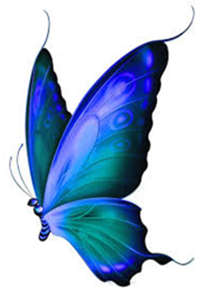 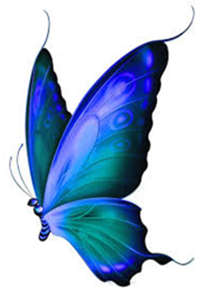 Συζήτηση
Προσφατη λοίμωξη Coxiella Burnetti
Staphylococcus aerius
Pseudomonada aeruginosa
Clostridium diff. antig (+)
ΣΕΛ
ΑΝΑ (+), Ro (+)
Λευκοπενία/Λεμφοπενία 
Αναιμία 
Υπεζωκοτική Συλλογή
Αρθρίτιδα 
C3, C4
Πρωτεινουρία
Η ασθενής είχε σύνδρομο Sweet το οποίο δεν ανταποκρίθηκε σε καμία θεραπεία.
Η λοιμώξεις, η εργαστηριακή αλλά και κλινική εικόνα ΣΕΛ περίπλεξαν περαιτέρω τη διαγνωστική προσέγγιση
Το Σ. Sweet παρουσιάζεται σε ασθενείς με ΣΕΛ αλλά:
Βιοψία Δέρματος: Χωρίς στοιχεία αγγειίτιδας, ΣΕΛ 
Καμία ανταπόκριση στα κορτικοειδή
2η Οστεομυελική: Υποπλαστικό Μυελοδυσπλαστικό Σύνδρομο στα πλαίσια ανθεκτικής αναιμίας
Βιβλιογραφία
Cohen PR. Sweet's syndrome--a comprehensive review of an acute febrile neutrophilic dermatosis. Orphanet J Rare Dis. 2007 Jul 26;2:34
Acute febrile neutrophilic dermatosis or Sweet syndrome. DermNet NZ